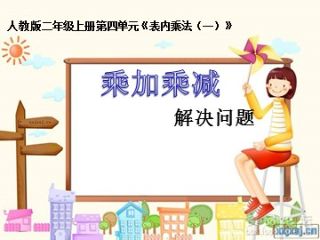 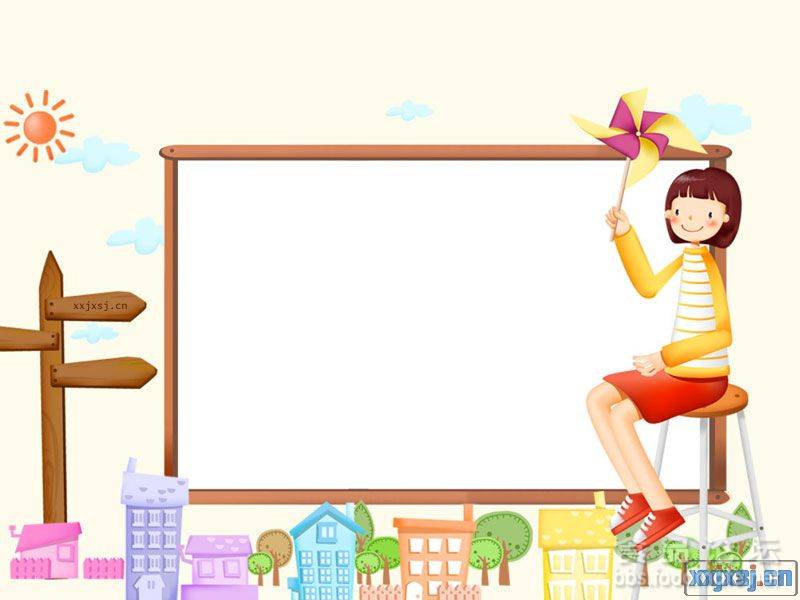 人教版二年级上册第四单元《表内乘法（一）》
乘加乘减
解决问题
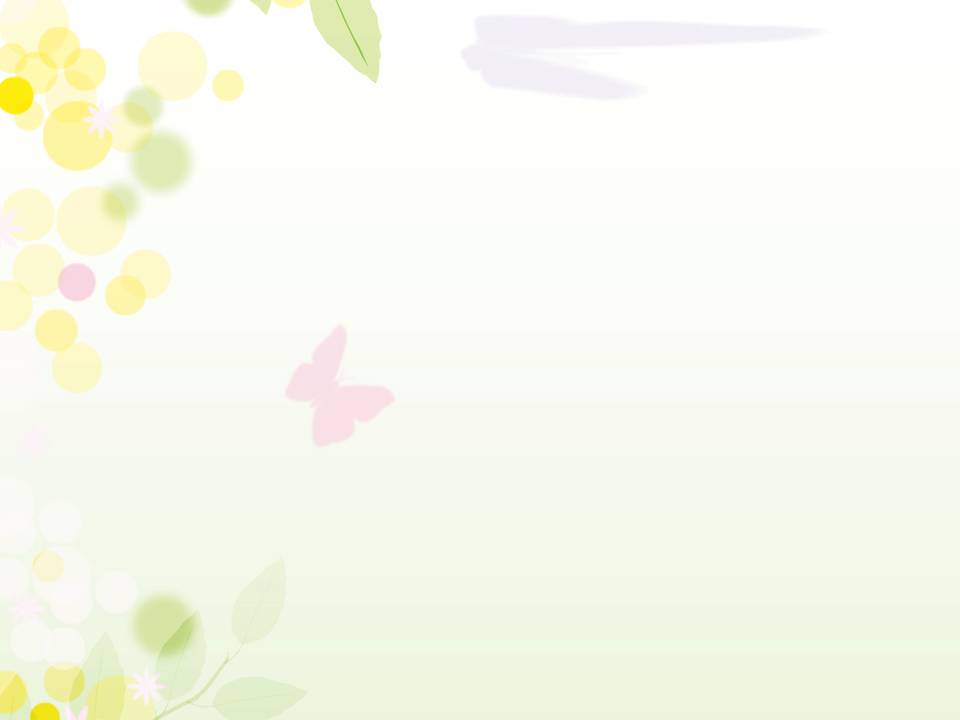 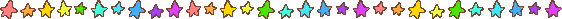 __
__
__
__
__
__
__
__
__
__
__
__
__
__
__
__
×
×
×
×
×
×
×
×
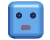 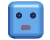 复习旧知
2 + 2 + 2 + 2 + 2
5    2
2    5
4 + 4 + 4
4    3
3   4
5 + 5 + 5
5    3
3    5
3 + 3 + 3 + 2
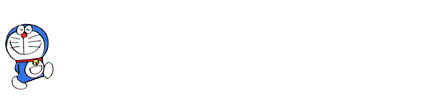 复习旧知
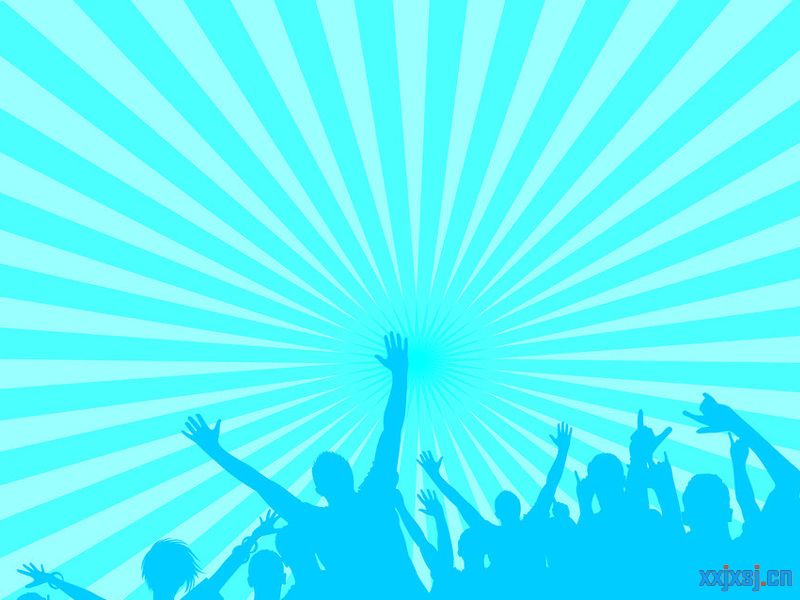 我会背
1-5的乘法口诀
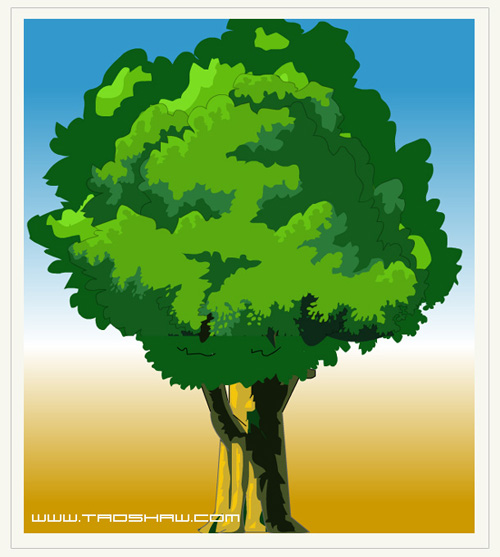 2×3
2×2
3×3
4×4
2×4
3×4
4×5
1×5
5×2
5×5
复习旧知
十个苹果等你来接哦
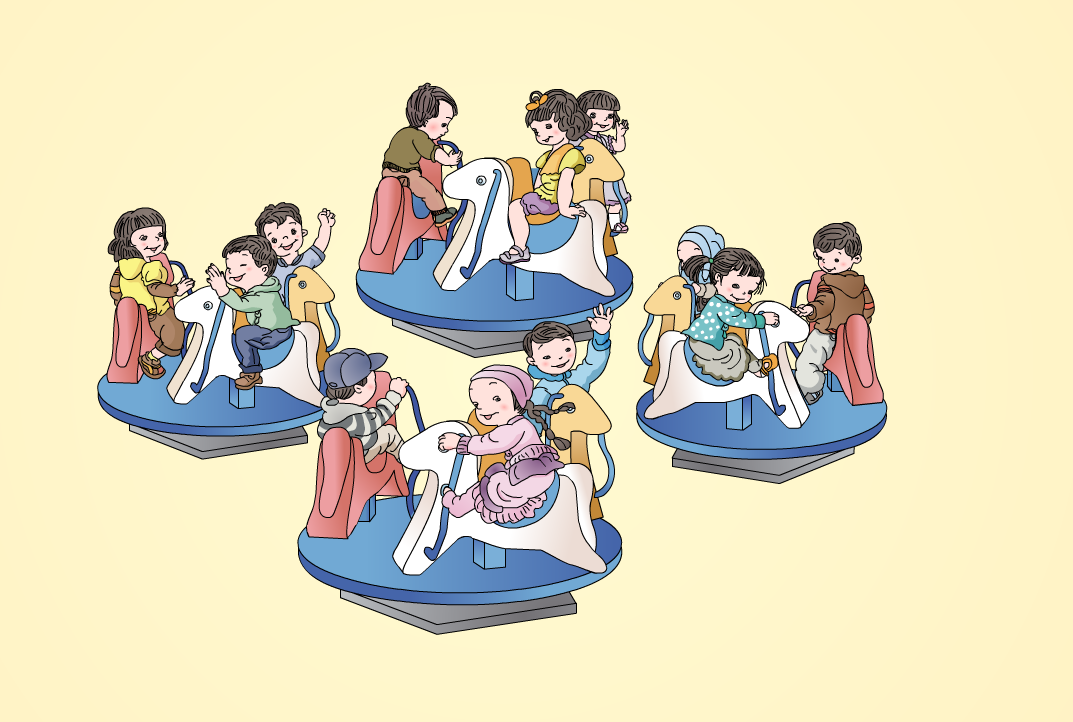 复习旧知
一共有多少人？
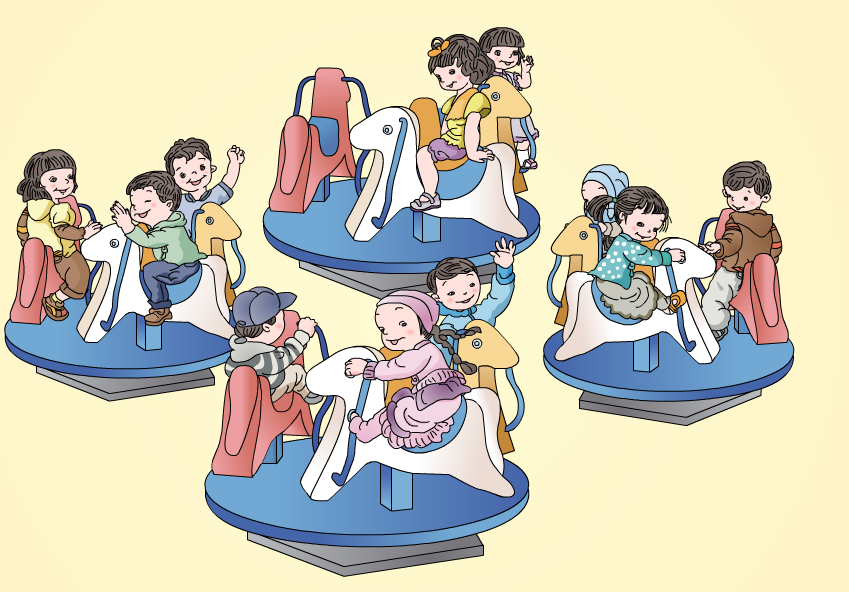 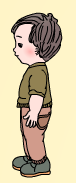 学习新知
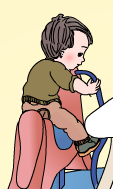 一共有多少人？
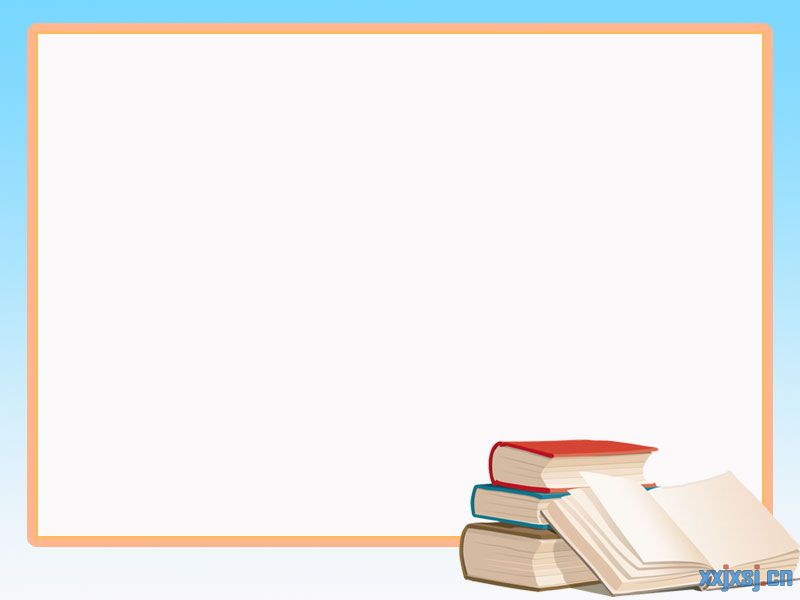 即时练习
算一算（59页第3题）
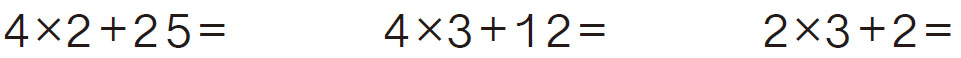 8
33
24
12
8
6
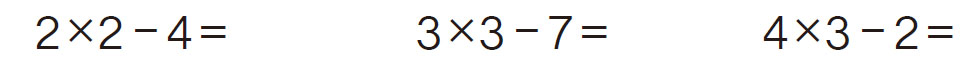 10
2
0
巩固练习
－
3
5
13
2
1
＋
3
4
13
（一）看图填写合适的数和运算符号
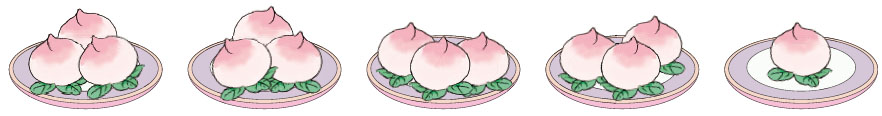 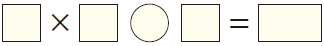 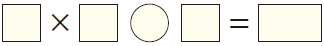 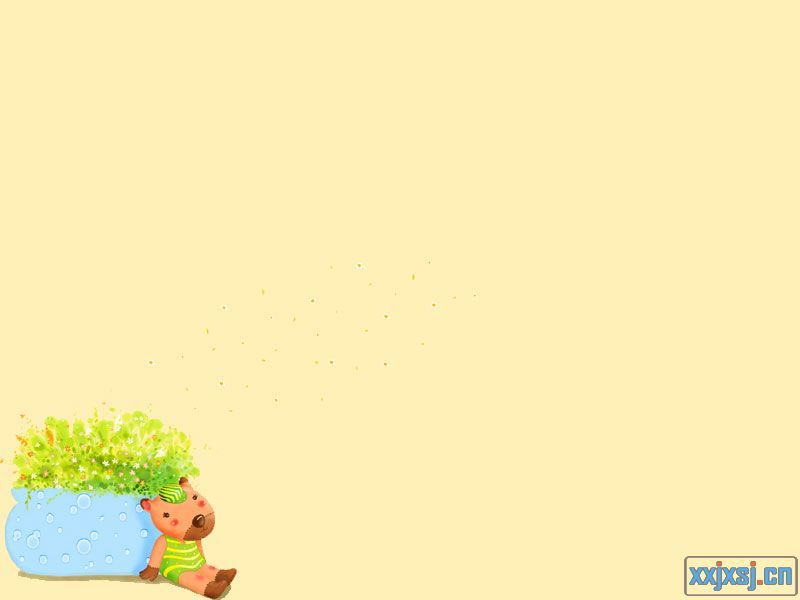 巩固练习
－
5
5
1
24
＋
5
4
4
24
（二）看图填写合适的数和运算符号
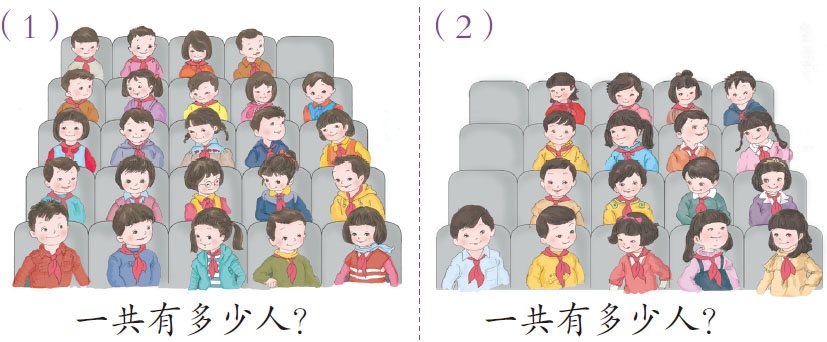 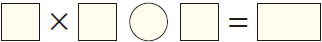 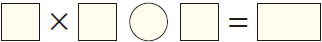 拓展练习
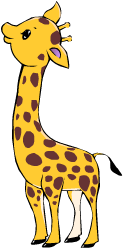 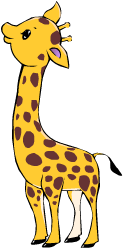 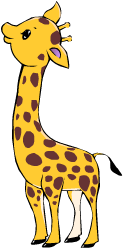 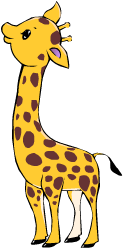 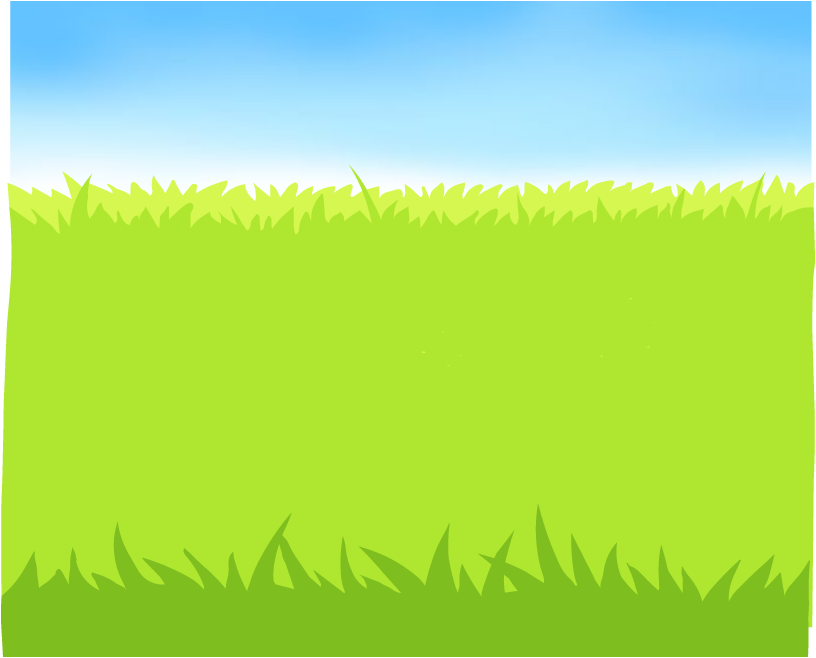 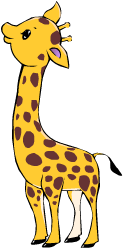 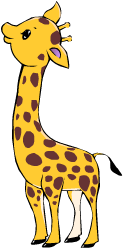 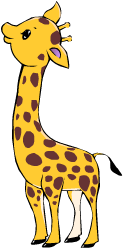 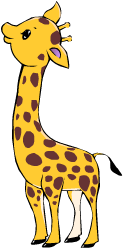 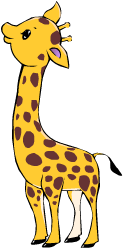 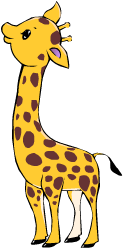 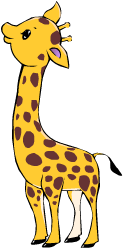 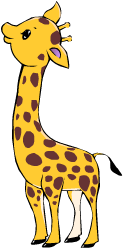 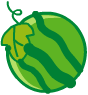 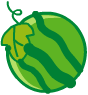 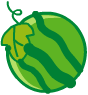 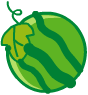 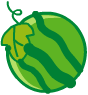 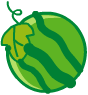 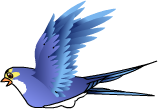 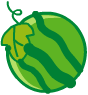 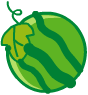 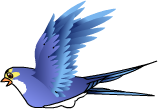 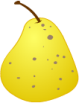 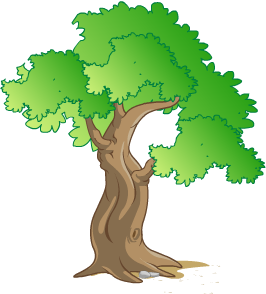 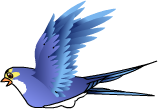 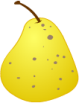 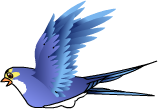 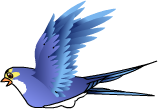 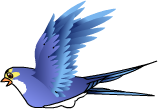 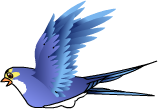 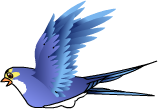 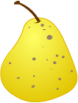 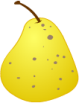 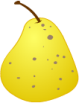 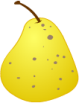 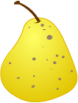 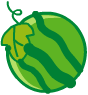 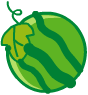 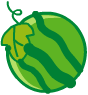 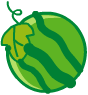 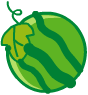 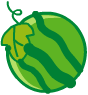 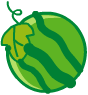 一共有多少只燕子？
一共有多少个西瓜？
一共有多少只小鹿？
拓展练习
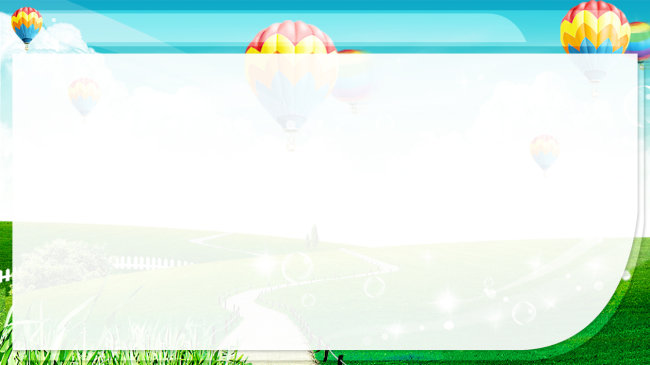 生活中的数学
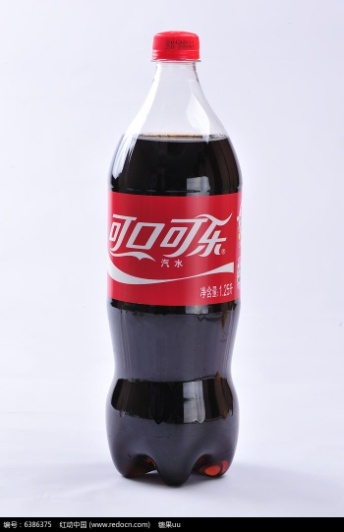 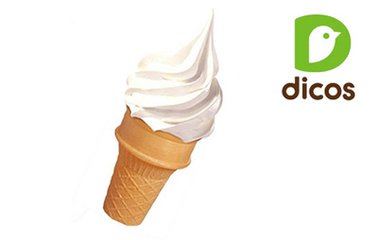 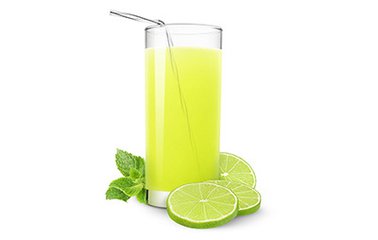 2元
1元
3元
（1）买5杯果汁需要多少元？
5×2=10（元）
（2）买2瓶可乐和一个冰激凌需要多少元？
答：买5杯果汁需要10元
3×2+1=7（元）
（3）请你在提出一个数学问题并解答？
答：买2瓶可乐和一个冰激凌需要10元